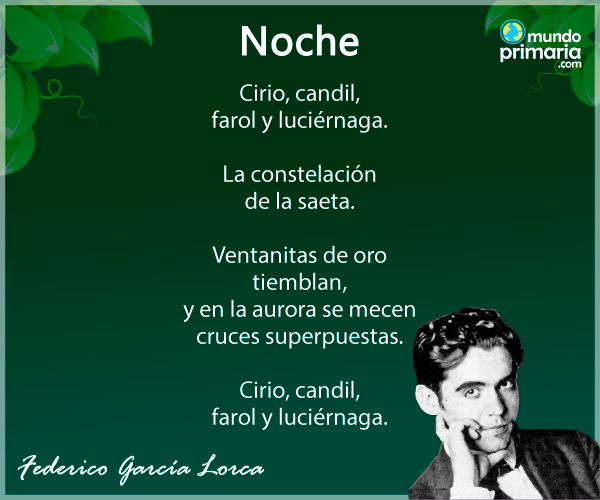 Clase 1«EL POEMA »LENGUA Y LITERATURA8° BÁSICO
Comencemos nuestro viaje
Definición
¿Qué son los poemas?
Los poemas son obras escritas en verso, que buscan expresar las emociones o impresiones del mundo para el autor, en donde es común el uso de la rima y otras herramientas del lenguaje.
Dentro de los poemas, podemos encontrar aquellos que son épicos, líricos; los hay en forma de odas, dramáticos, de amor, de amistad, etc. Son expresiones líricas, las cuales sujetan una narrativa muy bien estilizada, ya que eso mismo es parte de lo que se busca con la poesía, la belleza y su manifestación a través de la escritura. Es de esa manera, por la cual, los poemas son la fascinación de tantas personas en el mundo y, asimismo, los poetas, los escritores de los mismos, son tan adorados por todas partes.
Estrofa
La estrofa es el conjunto de versos cuya forma se repite a lo largo de un poema, con características iguales. En la poesía moderna, las estrofas no tienen todas el mismo número de versos, ni la medida ni la rima. Se reconocen porque en la estructura del poema van separadas por un espacio.
El verso
El verso es la menor división estructurada que encontramos en el poema. Sólo tiene razón de existir cuando se encuentra en función de otro u otros versos, formando parte primero de la estrofa o de la serie y luego del poema. El verso está constituido por oraciones o frases cortas, que se escriben una en cada línea.

Cuando la obra literaria está escrita en verso, la llamamos poema . En cambio, cuando está escrita en prosa, la llamamos prosa poética.
RIMAS
¿Qué es la rima?
Rima es la igualdad o semejanza de sonidos finales de los versos entre sí. Existen dos tipos de rima:
                    Rima consonante.  - Rima asonante.  
Rima consonante
La rima consonante es aquella que se establece entre los versos cuyos finales, a partir de la última vocal que se pronuncia con acento, son iguales, incluyendo vocales y consonantes.
Ejemplo:   Luna
                 Cuna
Rima asonante
La rima asonante es aquella que se establece solo en las vocales de los versos a partir de la última vocal acentuada.
Ejemplo: Sombrero
                Viento
Figuras Literarias
1. Metáfora
La metáfora es la relación sutil de analogía o semejanza que se establece entre dos ideas o imágenes.
Ejemplos:
“Tus ojos son verde selva”. Para indicar que el color de los ojos se asemejan al color de la selva.
“Era su cabellera obscura/ hecha de noche y de dolor”, en el poema “Canción de otoño y primavera”, de Rubén Darío. Se relaciona el color del cabello con la oscuridad de la noche.
Símil o comparación 

El símil o comparación consiste en establecer una relación de semejanza entre dos elementos que viene introducida por un elemento relacional explícito.
Ejemplos:
“Eres fría como el hielo”.
“Se arrojó sobre ella cual águila sobre su presa”.
Hipérbole
La hipérbole tiene lugar cuando se aumenta o disminuye de manera exagerada un aspecto o característica de una cosa.
Ejemplos:
“Le pedí disculpas mil veces”. Es una manera de explicar que se pidió disculpa de manera reiterada.
“Te amo hasta el infinito y más allá”. Expresa un amor si fin.
“Lloró ríos de lágrimas al partir”. Se refiere a que la persona lloró mucho.
Anáfora
La anáfora consiste en la repetición rítmica de determinados sonidos o palabras al principio de un verso o de una frase.
Ejemplos:
“Aquí todo se sabe, aquí no hay secretos”.
“Ni esperanza fallida, ni trabajos injustos, ni pena inmerecida”, del poema “En paz”, de Amado Nervo.
Prosopopeya o personificación
La prosopopeya o personificación es el procedimiento retórico que consiste en atribuir cualidades propias de un ser racional o animado a otro inanimado.
Ejemplos:
“La Luna me sonreía desde lo alto del cielo”.
“El reloj nos grita la hora”.
Epíteto
El epíteto es el adjetivo que se emplea para atribuirle cualidades al sustantivo a que acompaña.
Ejemplos:
“Rudo camino”, se refiere a un difícil camino.
“Dulce espera”, para indicar que la espera para saber algo aún no ha acabado.
“Tierna alegría”, para referirse a que un sentimiento de ternura
Hipérbaton
El hipérbaton es una figura literaria en la que la que se altera el orden convencional de las palabras por razones expresivas o, en el caso de la poesía, para ajustarlo a la métrica, el ritmo o la rima de la frase.
Ejemplos:
“Si mal no recuerdo”, para referirse a ‘si no recuerdo mal’.
“Del salón en el ángulo oscuro,/ de su dueño tal vez olvidada,/ silenciosa y cubierta de polvo,/veíase el arpa”. “Rima VII”, de Gustavo Adolfo Bécquer.